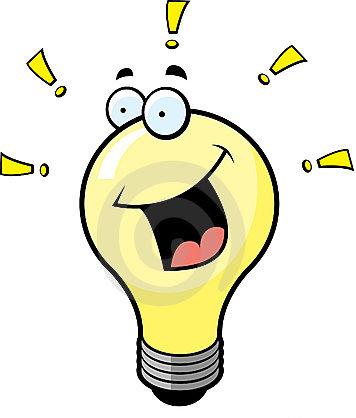 Chinese Innovations
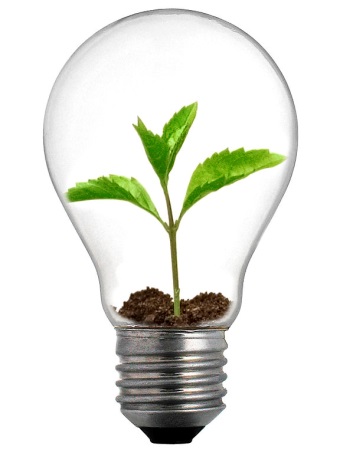 Ms. Ha
Content Objective:
1. SWBAT: explain how inventions helped to
                      make China the most advanced 
                      country. 

2. Language Objective: 
      “I CAN” identify and explain the inventions
        that helped to make China the most 
        advanced country of its time under the 
        Tang and Song Dynasties.
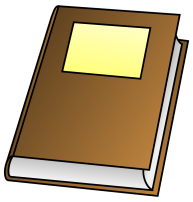 I. Chinese invent paper
A. Invented in AD 105.
1. Under the Han Dynasty
2. Hans ruled for 400 years
3. Books had been written on silk ($)
4. Get books easier in paper
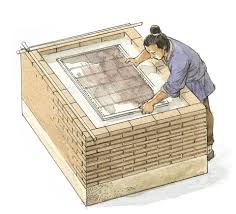 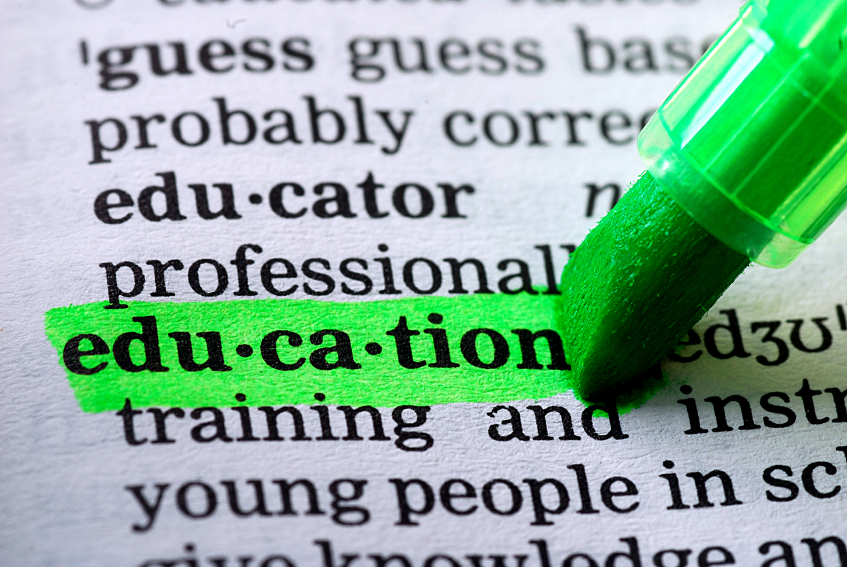 B. Education
1. More books
2. People better educated
3. Government used paper
4. Maintain records easier
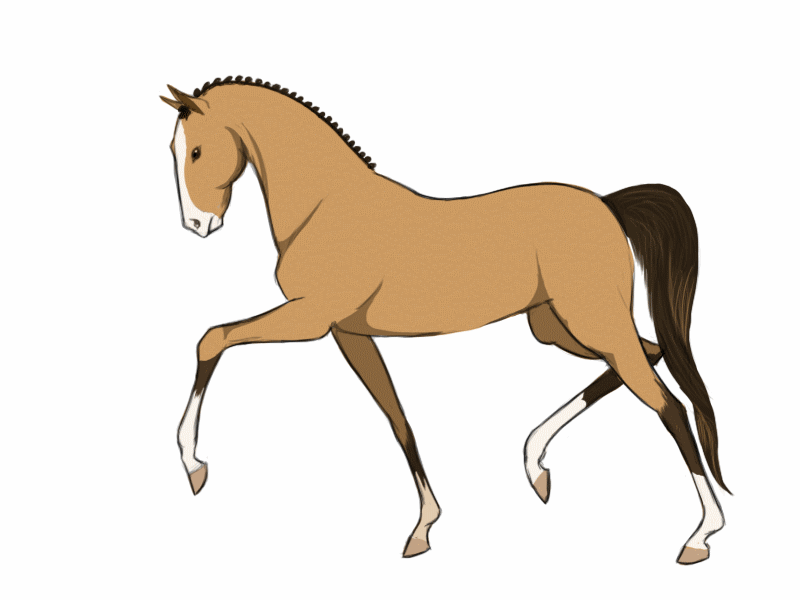 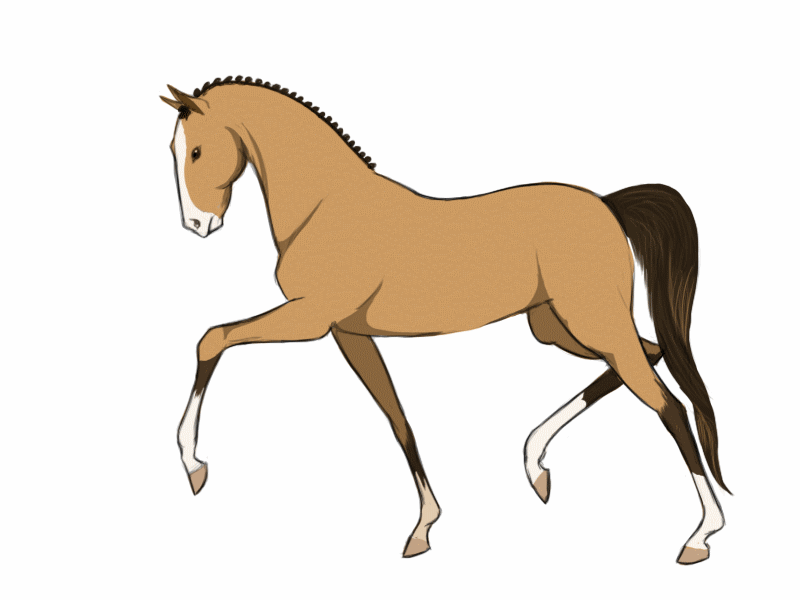 C. Another innovation
1. Collar harness for horses
a) Horses could pull heavier
         loads
b) Better than one in Europe
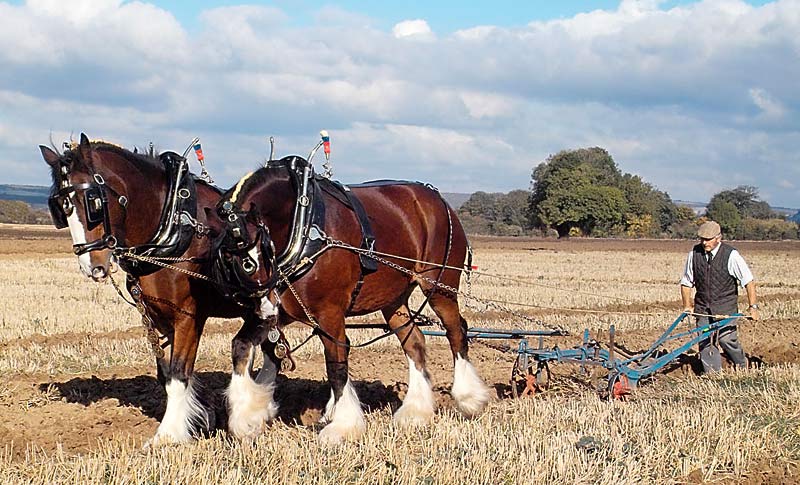 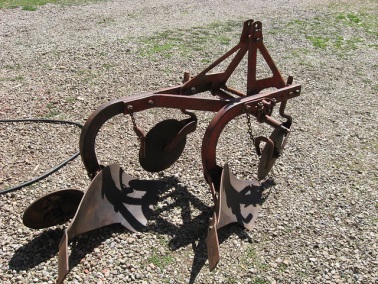 D. Two-bladed metal plow
1. More efficient: metal
                                       blades
2. Two blades
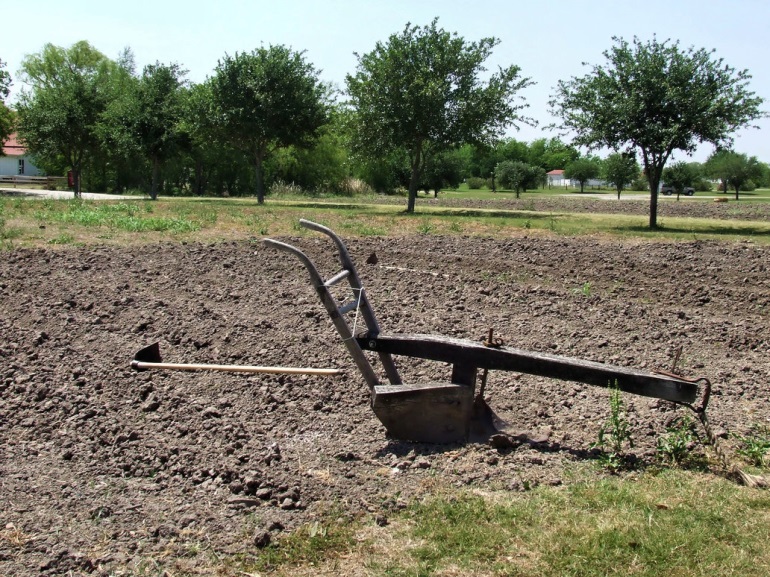 E. Invented the wheel barrow
1. Used in the creation of the
       Great Wall 
2. Bring supplies to work
     sites (Great Wall)
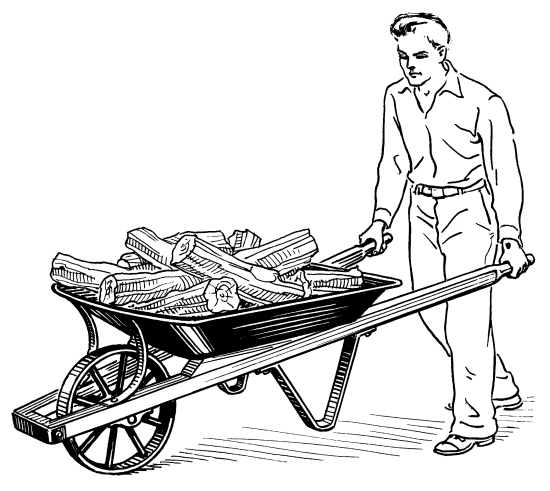 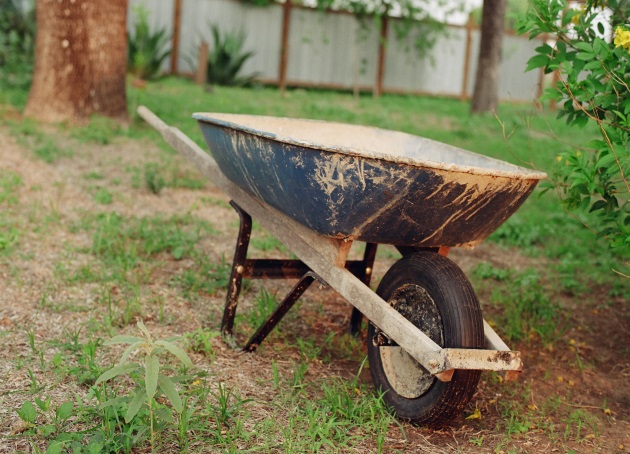 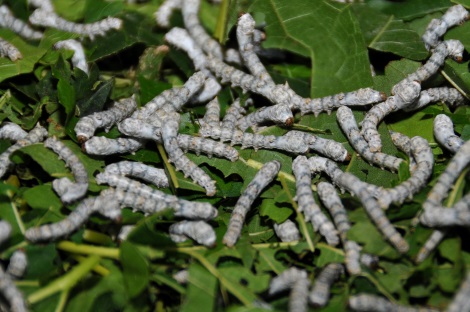 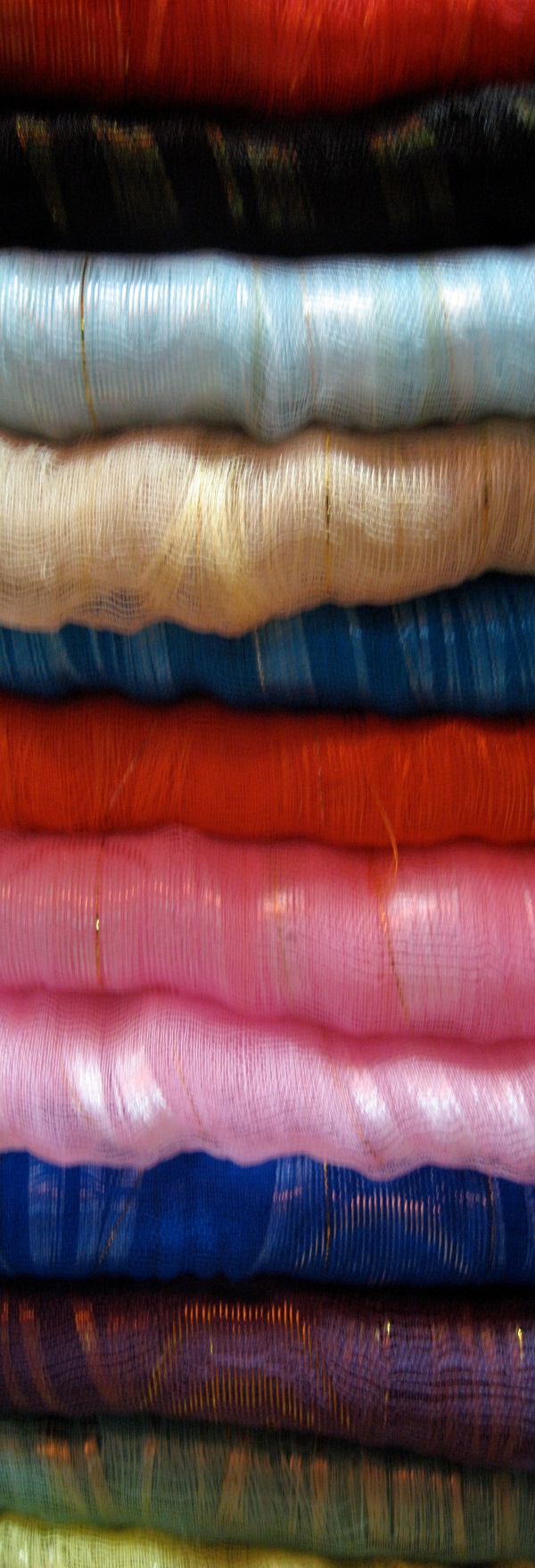 F. Silk production
1. Closely guarded secret
2. Worldwide demand for silk
3.  Trade: The Silk Road to
                         Middle East/Europe
II. Han Dynasty Falls
A. Fell in AD 220
1. No one strong enough to rule for 30 years
2. Rose: Tang Dynasty & Song Dynasty
3. Tang will expand China
4. By AD 589, Emperor Wendi
5. Starts a Golden Age of China
6. Richest and most powerful & advanced
        country in the world
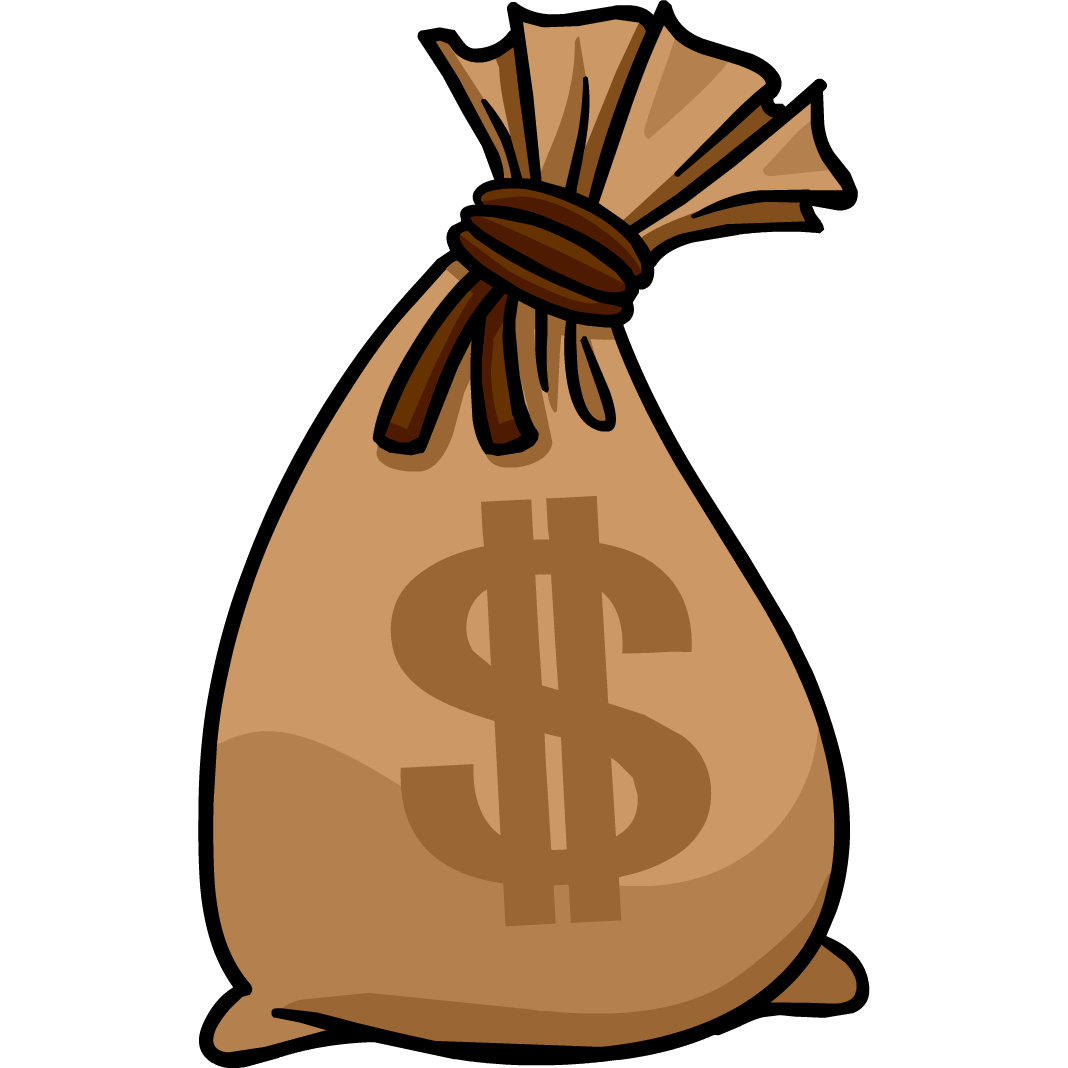